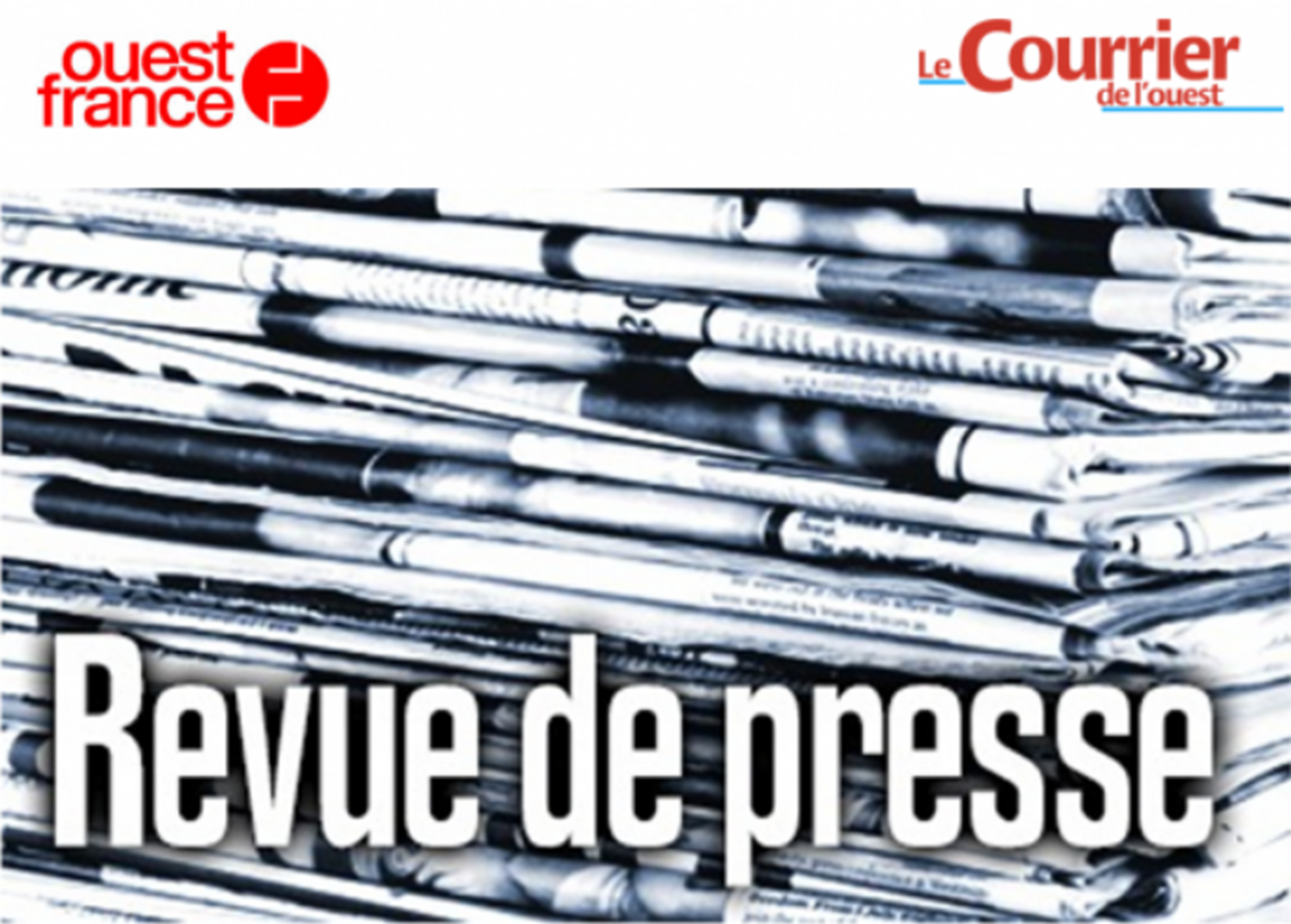 Juin 2022
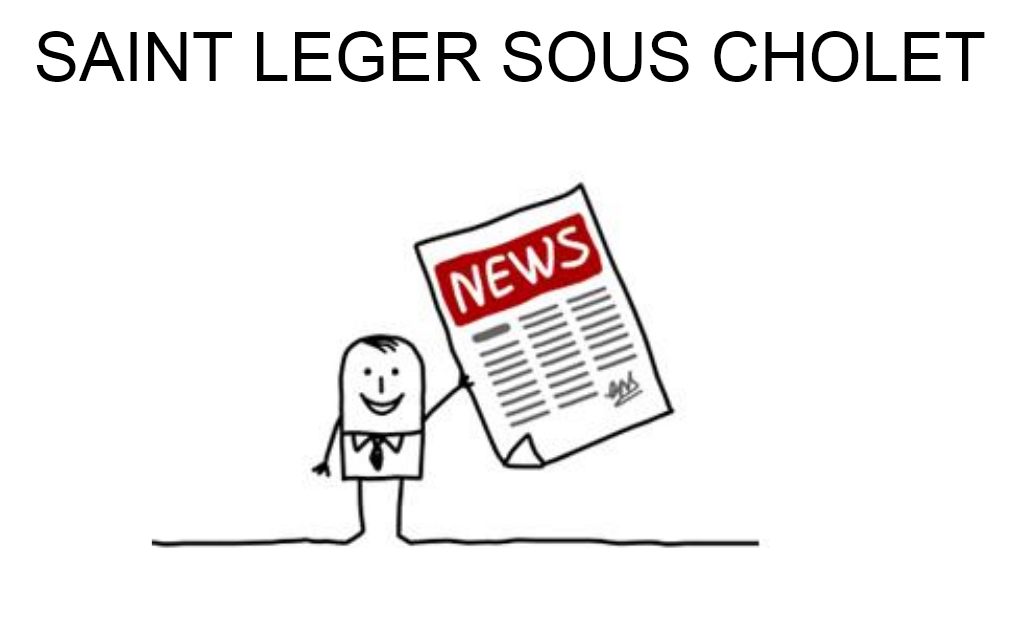 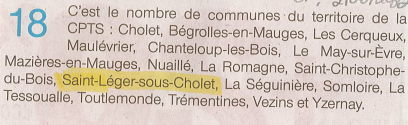 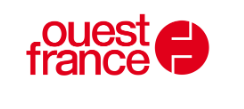 2 juin 2022
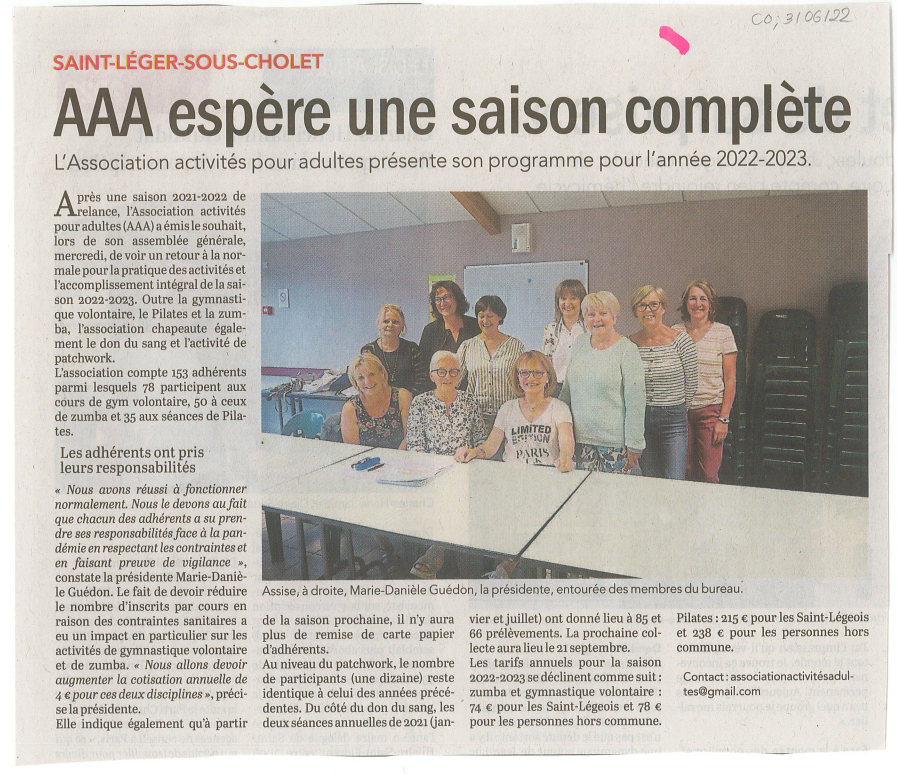 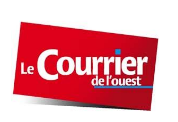 3 juin 2022
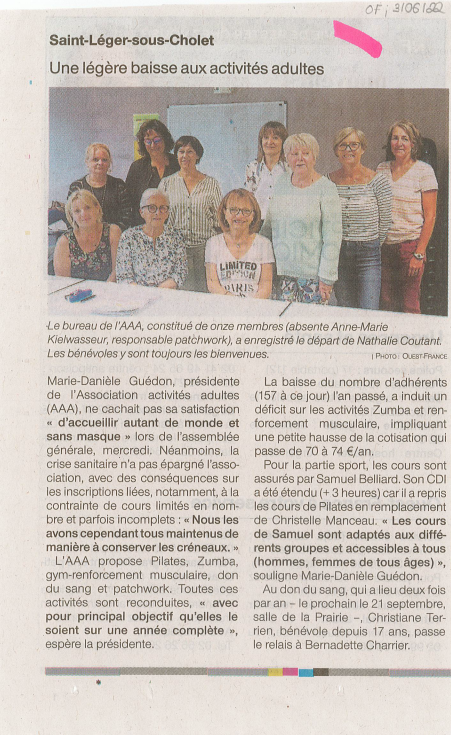 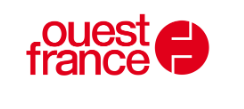 3 juin 2022
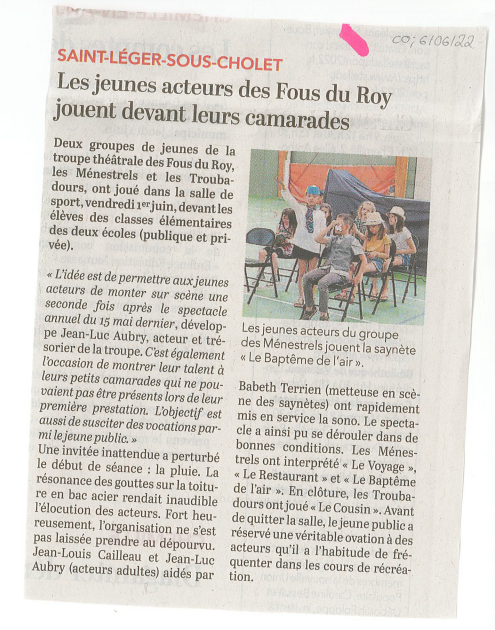 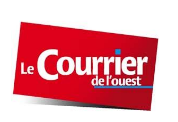 6 juin 2022
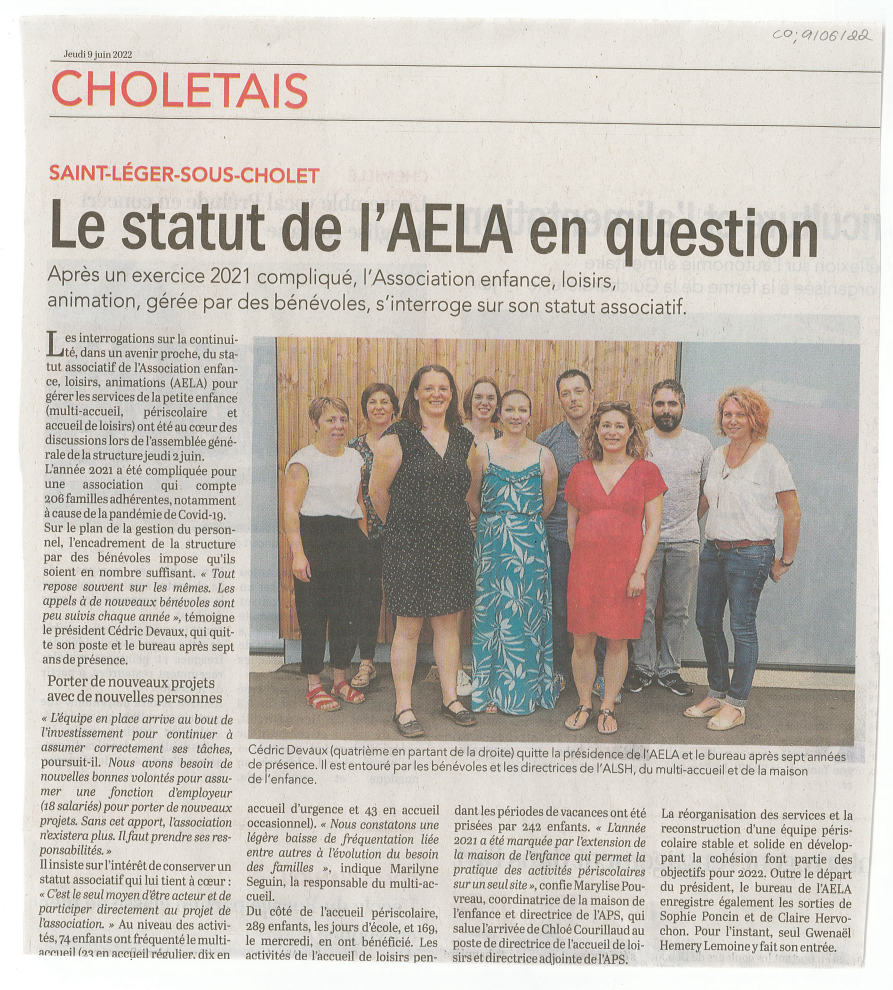 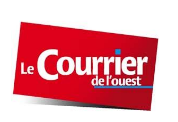 9 juin 2022
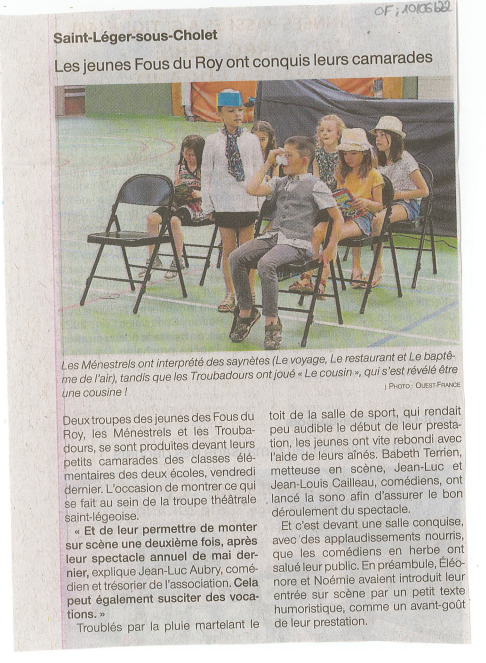 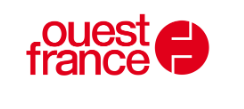 10 juin 2022
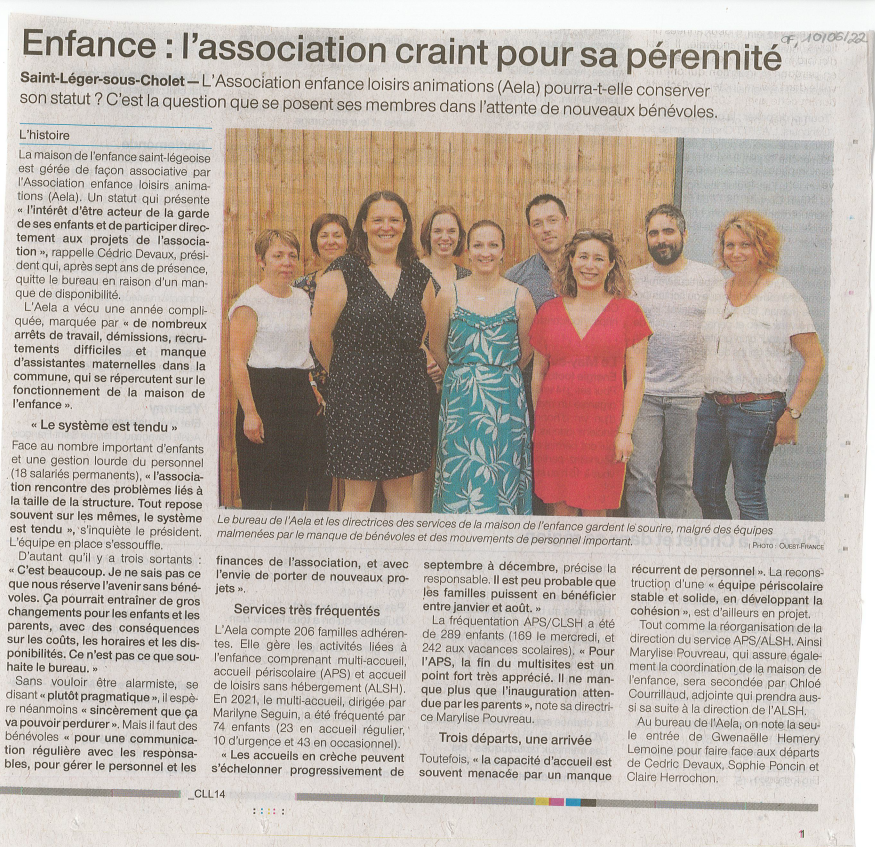 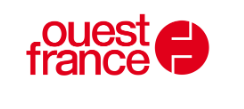 10 juin 2022
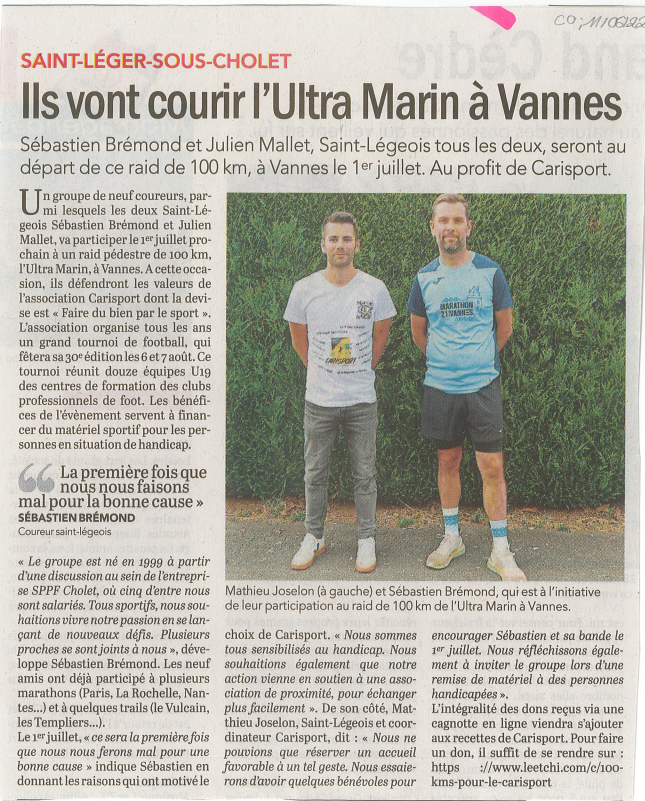 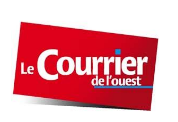 11 juin 2022
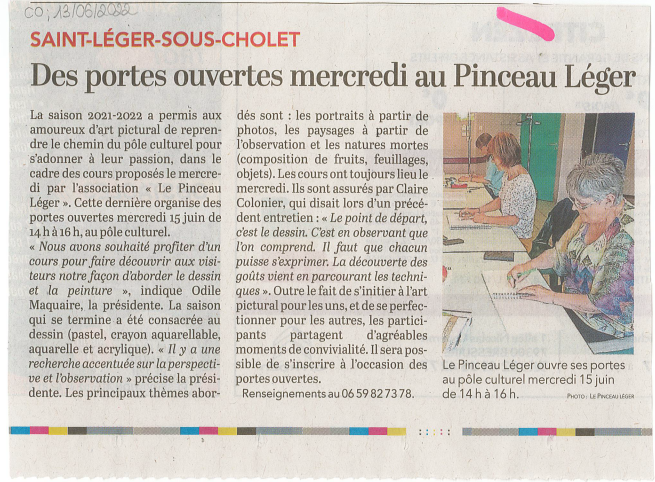 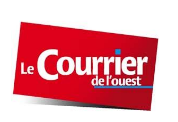 13 juin 2022
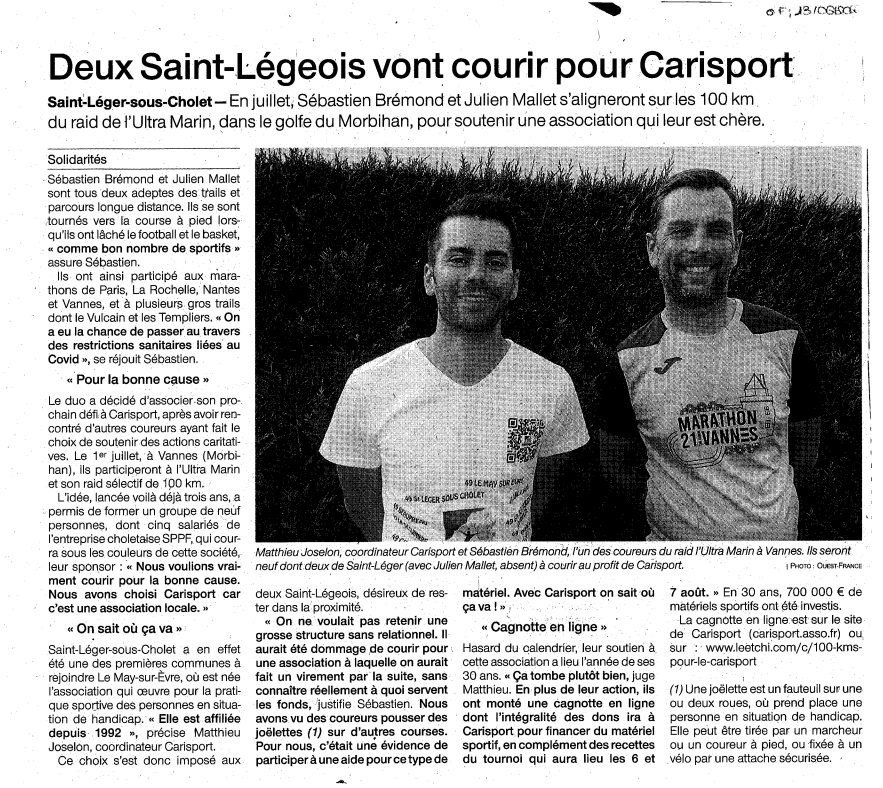 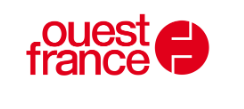 13 juin 2022
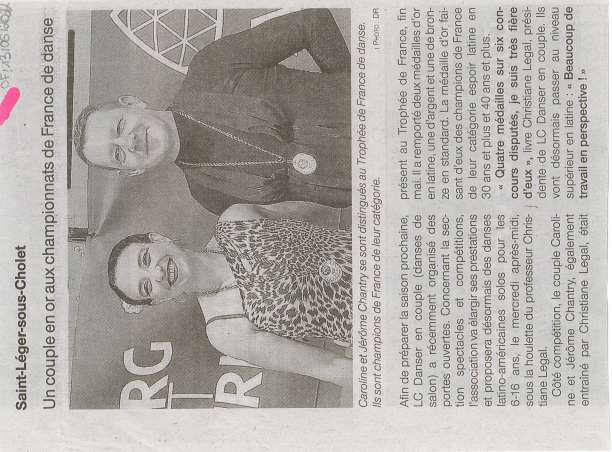 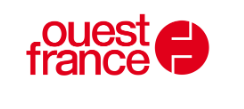 13 juin 2022
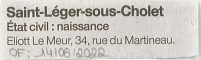 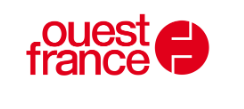 14 juin 2022
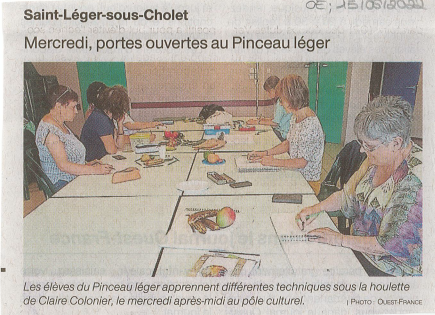 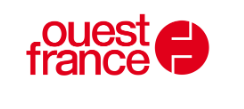 15 juin 2022
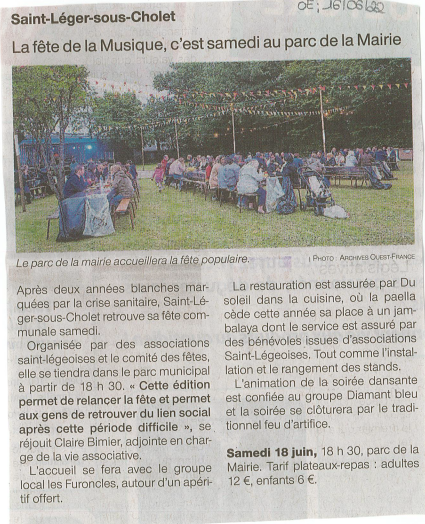 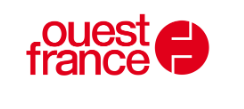 16 juin 2022
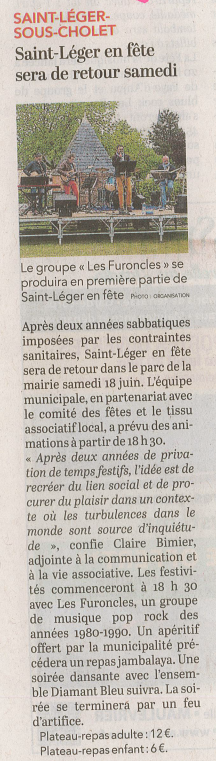 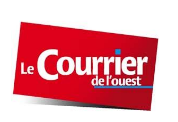 17 juin 2022
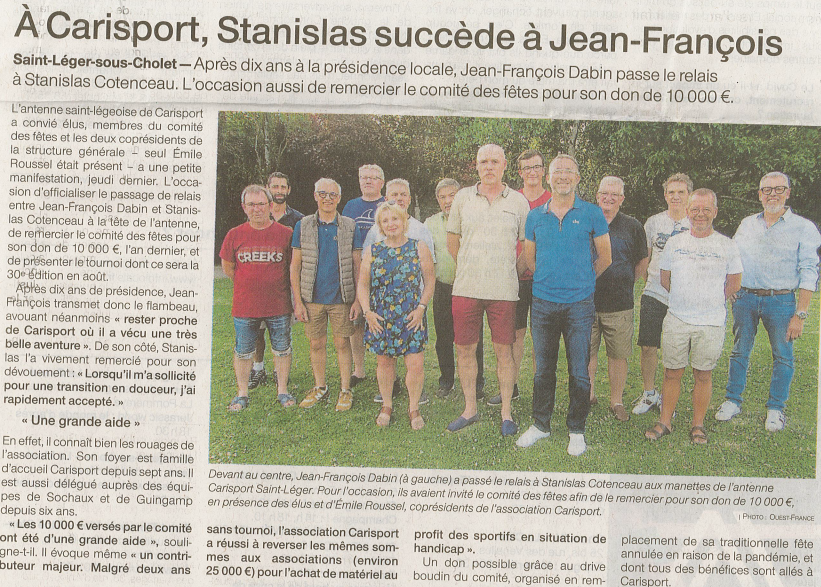 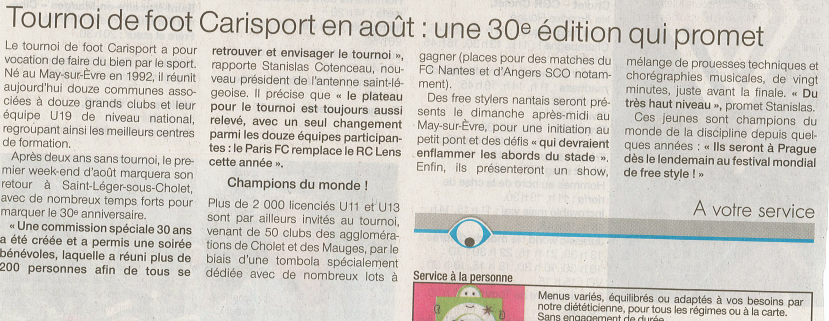 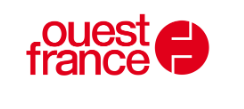 21 juin 2022
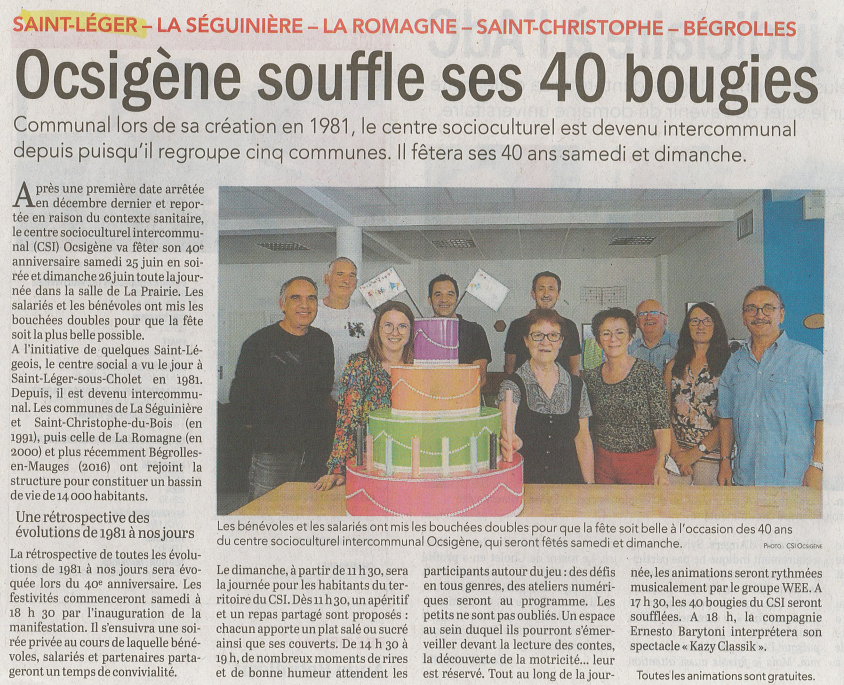 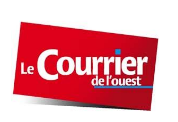 22 juin 2022
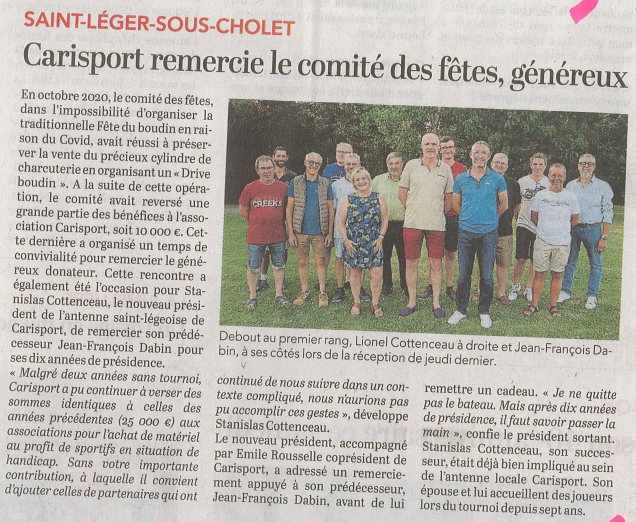 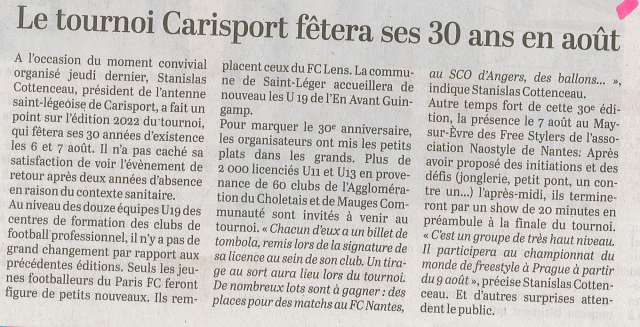 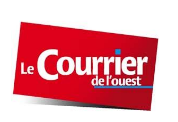 24 juin 2022
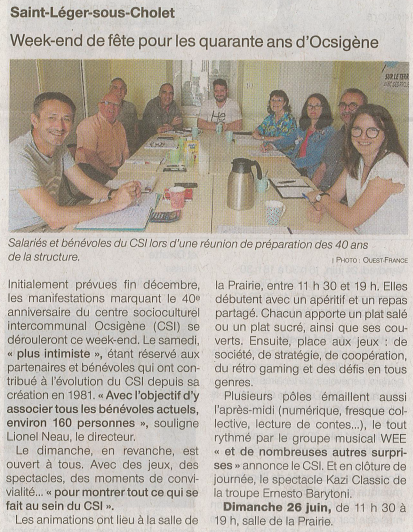 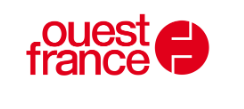 24 juin 2022
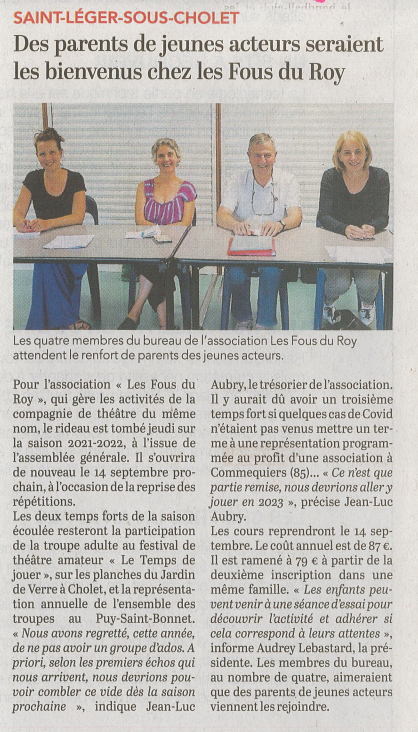 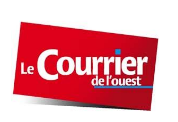 25 juin 2022
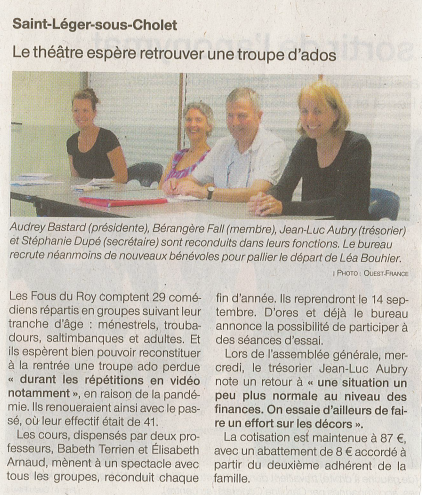 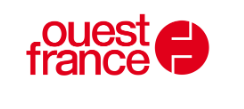 27 juin 2022
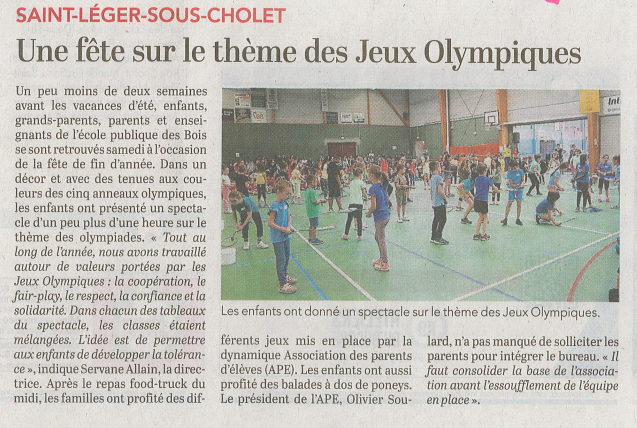 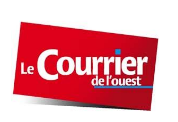 28 juin 2022
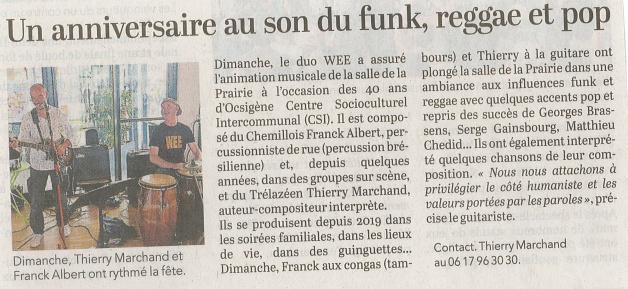 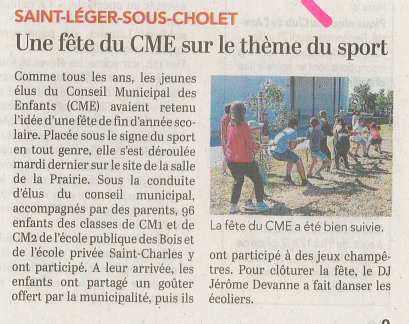 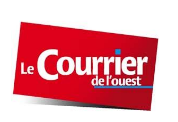 30 juin 2022
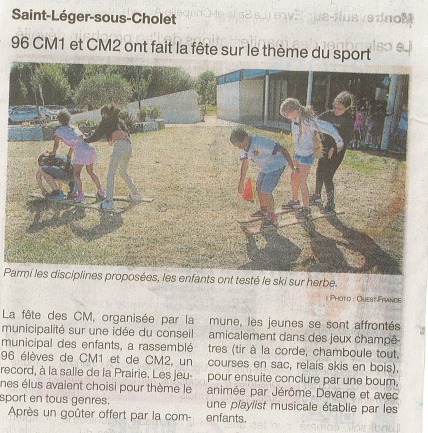 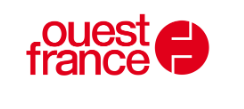 30 juin 2022
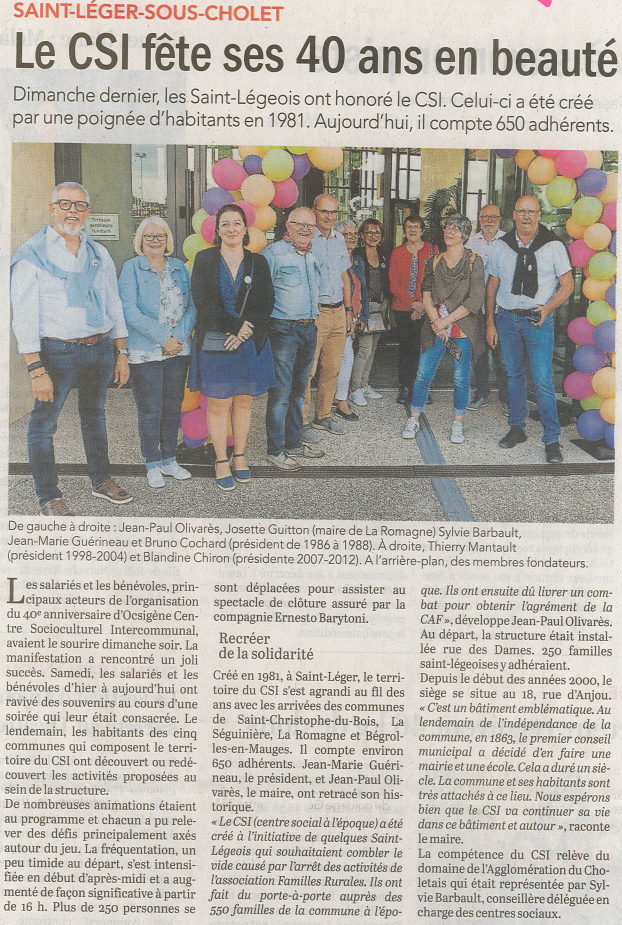 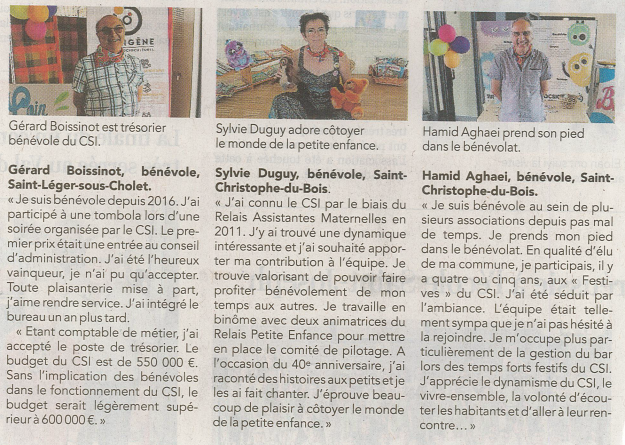 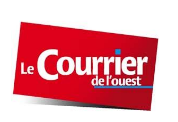 30 juin 2022